ADABIYOT
5 - sinf
Mavzu: Mirtemir she’riyati. “Bulut” va “Shudring” she’rlari.
Mustahkamlash
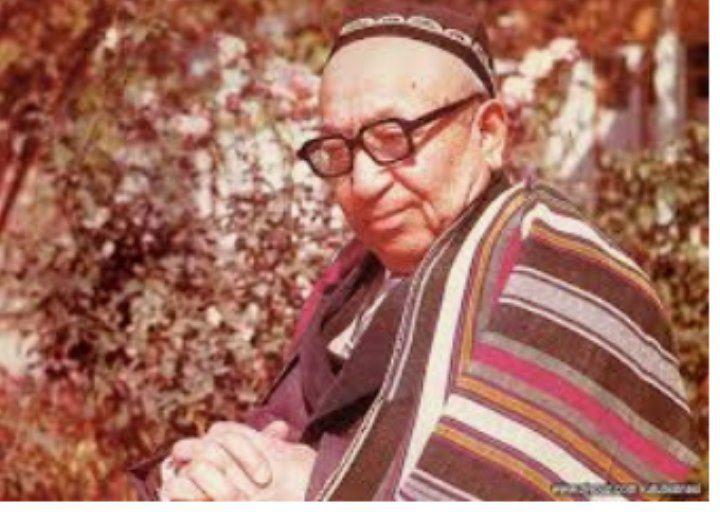 Yurtga muhabbat
Tabiatga oshiqlik
Bolalik xotirasiga sadoqat
O‘z xalqidan faxrlanish, uni chin dildan sevish va ardoqlash
Mirtemir
Bugun darsda…
Bulut
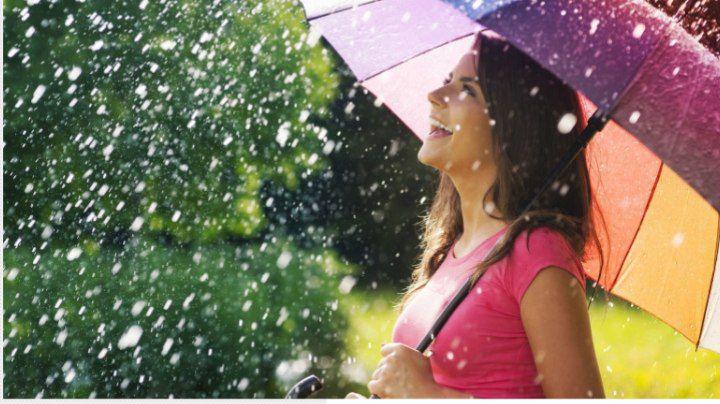 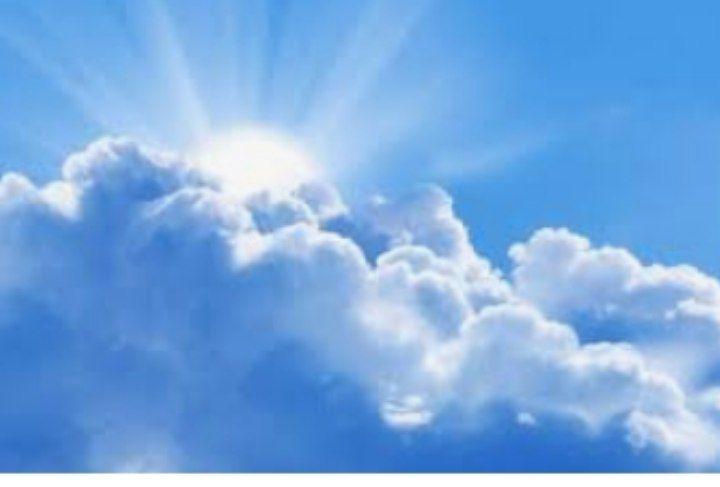 “Bulut” she’ri
Ko‘k yuzida pag‘a bulut - oq bulut,
                                          Oq bulutdan sut yog‘armi yoki qut?
                                          Pag‘a bulut – yaxshi ko‘klam elchisi,
                                          Havolarda yomg‘ir isi, sel isi…
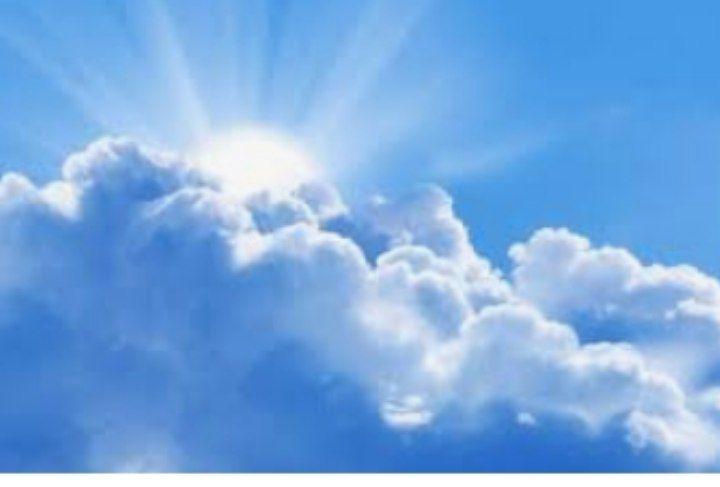 “Bulut” she’ri
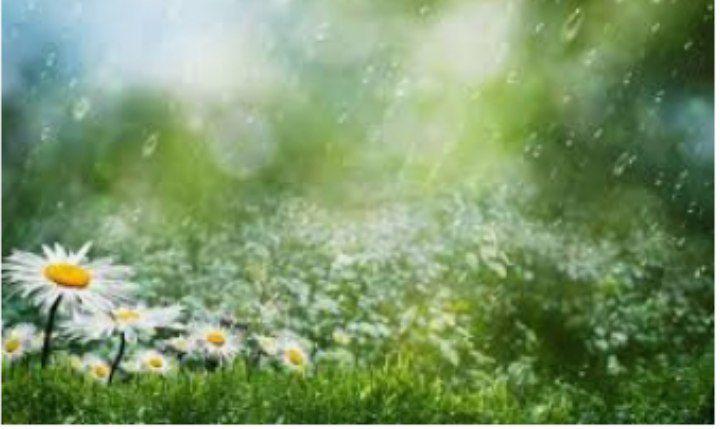 Ko‘k yuzida dam qaldiroq, dam sukut,
Yog‘may o‘tma, pag‘a bulut – oq bulut!
Yog‘ib o‘tsang – tizza bo‘yi o‘t bo‘lur,
O‘t bo‘lur, ham sut bo‘lur, ham qut bo‘lur.
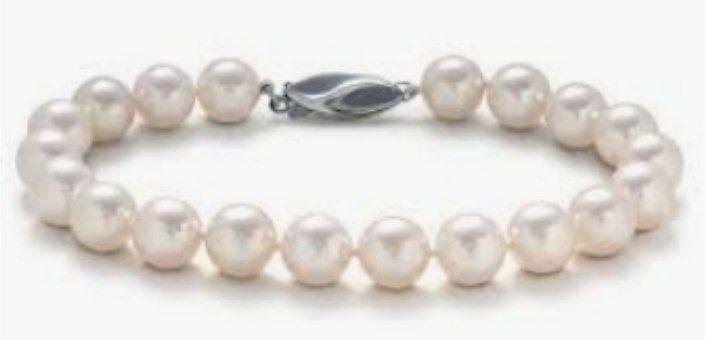 “O‘t”, “ sut”, “qut” so‘zlari marjondek bir qatorga terilgan.
Shudring
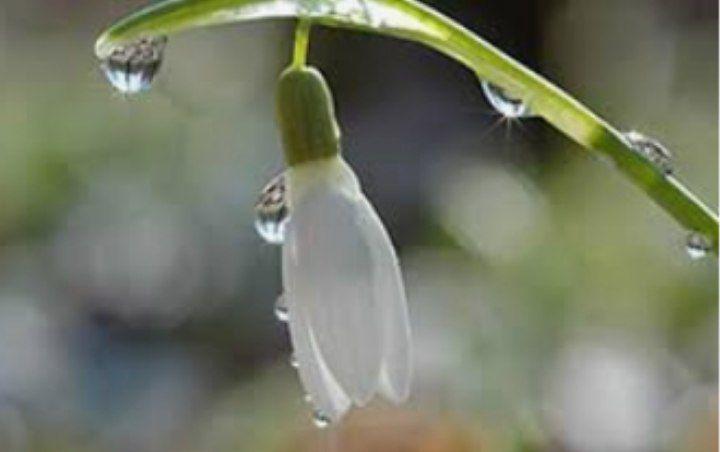 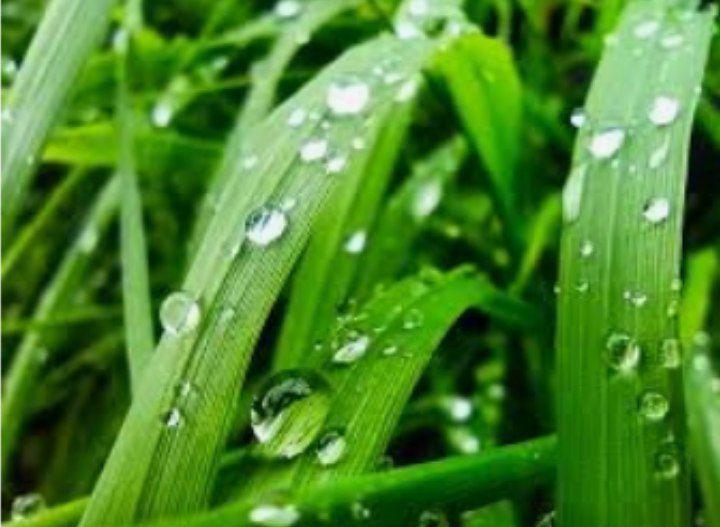 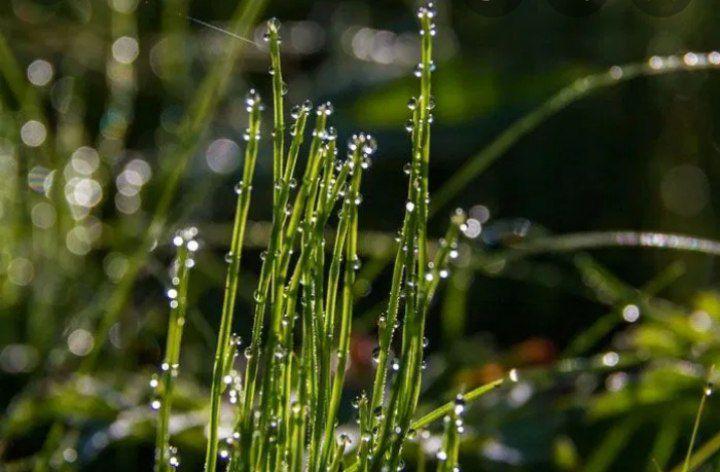 “Shudring” she’ri
Tong belgi bergandanoq
         O‘tib osma ko‘prikdan,
     Jar ketiga chopardim – 
        Jar keti o‘zga olam.
     To‘ldirib chanoq-chanoq
         Go‘yo sutdek ko‘pikdan,
     Tutgandek g‘oyib qo‘llar – 
         Jilvagar ko‘zga olam.
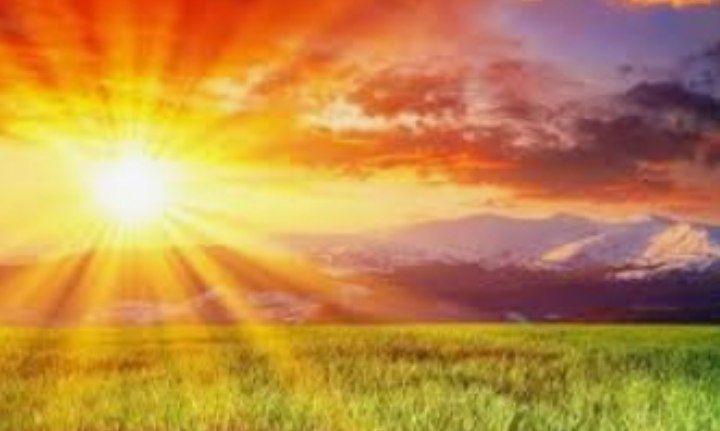 O‘xshatishlar
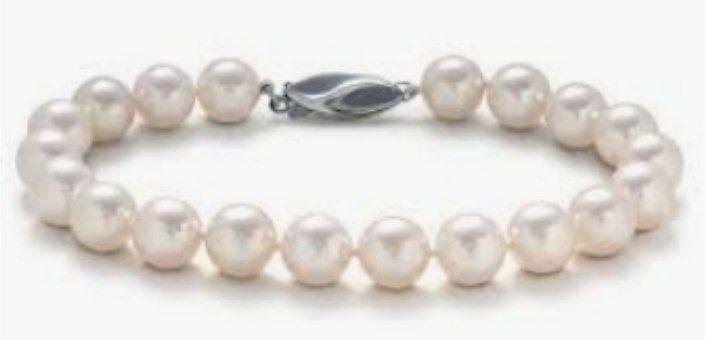 Chechaklarning bargida 
      Yaltirar lak-lak inju
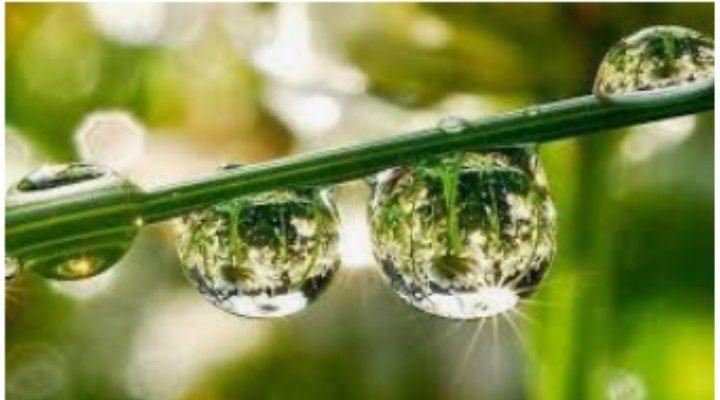 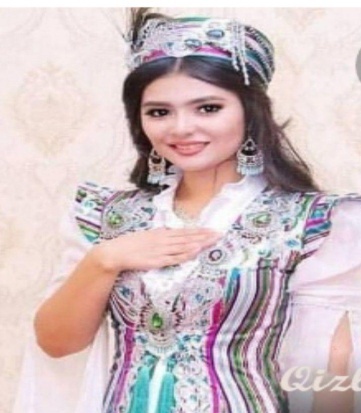 Kelinlarning taqinchog‘i
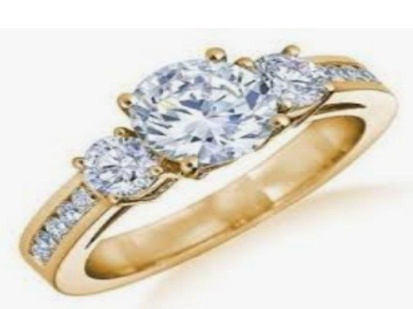 Uzuk ko‘zlarimi yo.
O‘xshatishlar
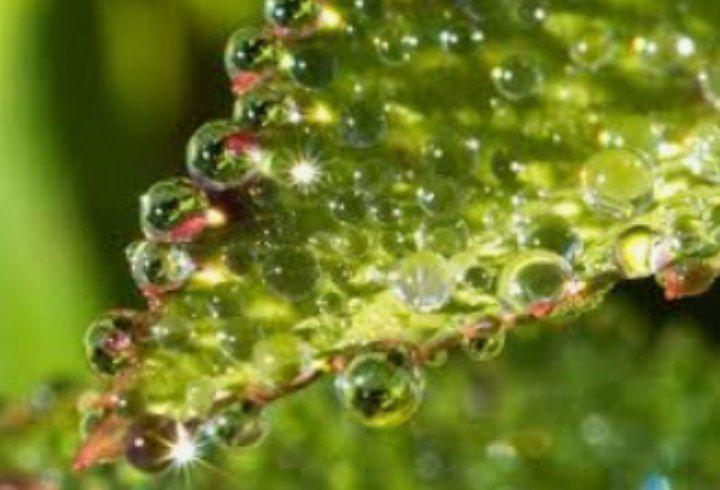 Chor atrof sabzalarda 
Jimir-jimir ko‘zmunchoq,
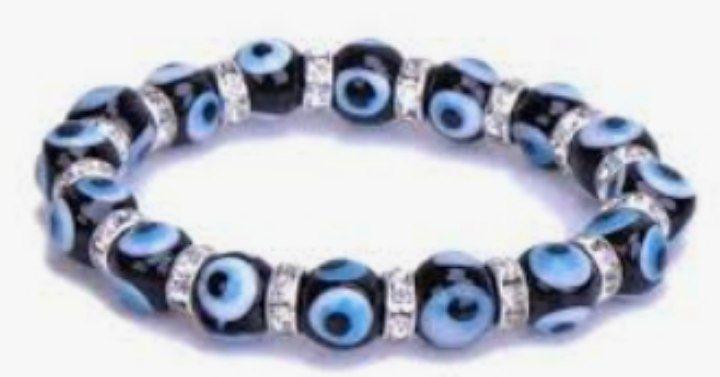 Bo‘y-bo‘y dilrabolarning
  Suzuk ko‘zlarimi yo?
O‘xshatishlar
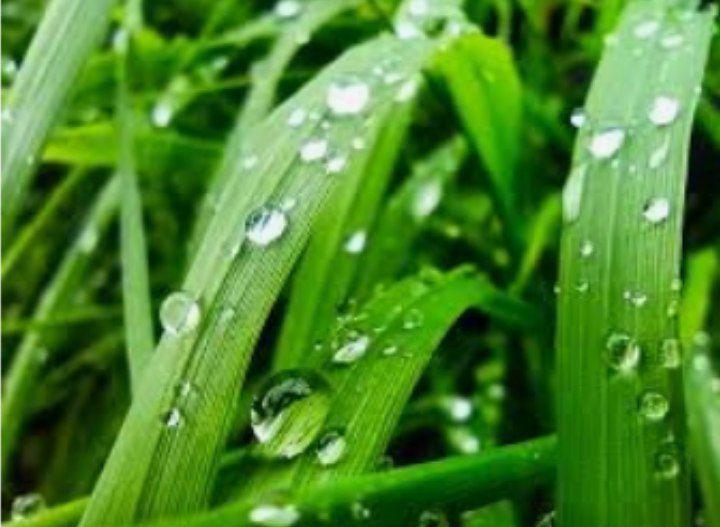 Yo‘q, bu giryon ko‘zlarning 
      Yarqiroq zamzamasi.
   Kechasi onam tag‘in 
      Yig‘labdi-da chamasi…
Mustahkamlash
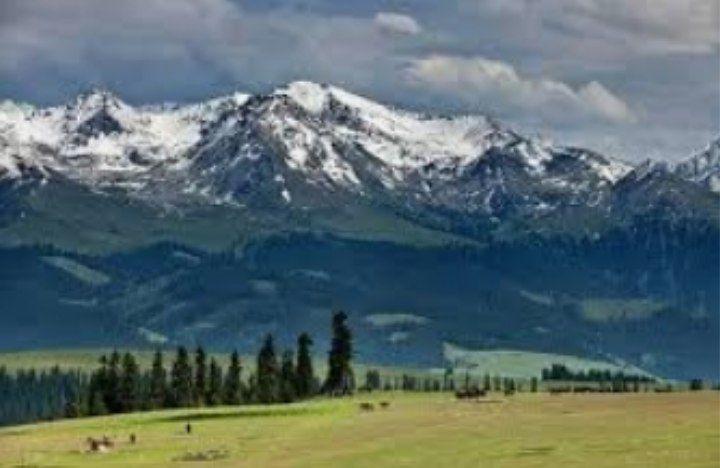 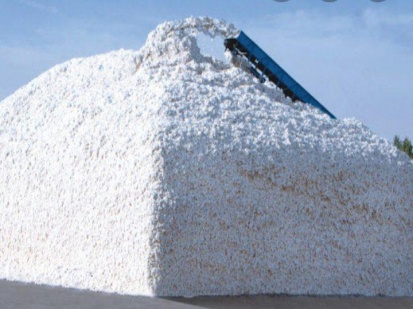 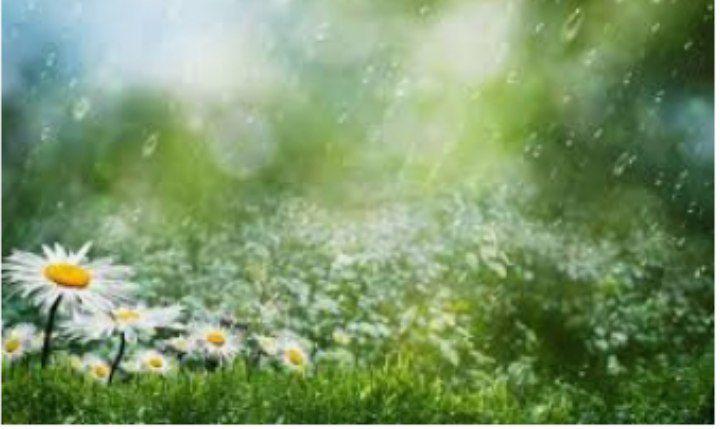 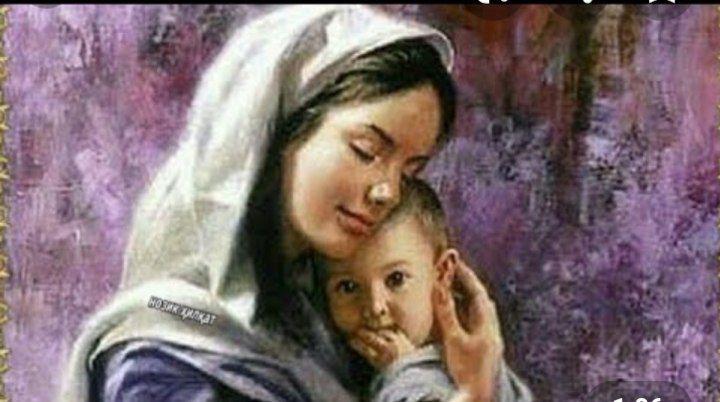 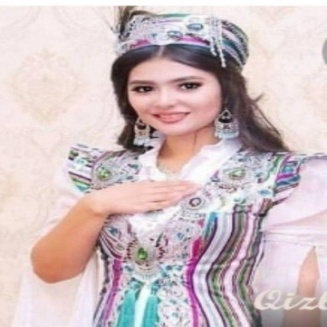 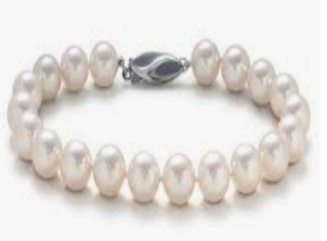 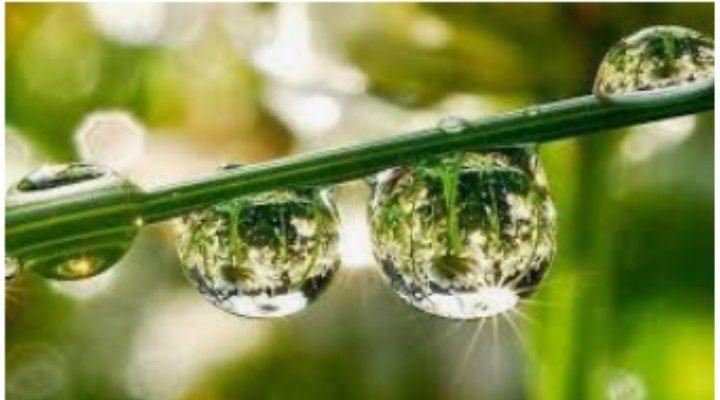 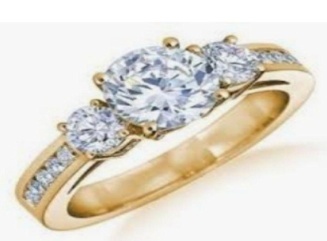 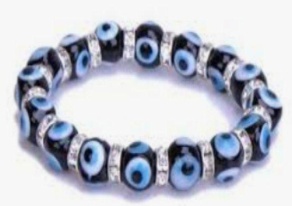 Mustaqil bajarish uchun topshiriqlar:
Tabiat manzaralari aks etgan  she’r yod  olganmisiz?
Siz bulut va shudringni nimalarga o‘xshatgan bo‘lardingiz? Fikrlaringizni daftaringizga yozing.
Mirtemirning “Baliq ovi” she’rini o‘qing.